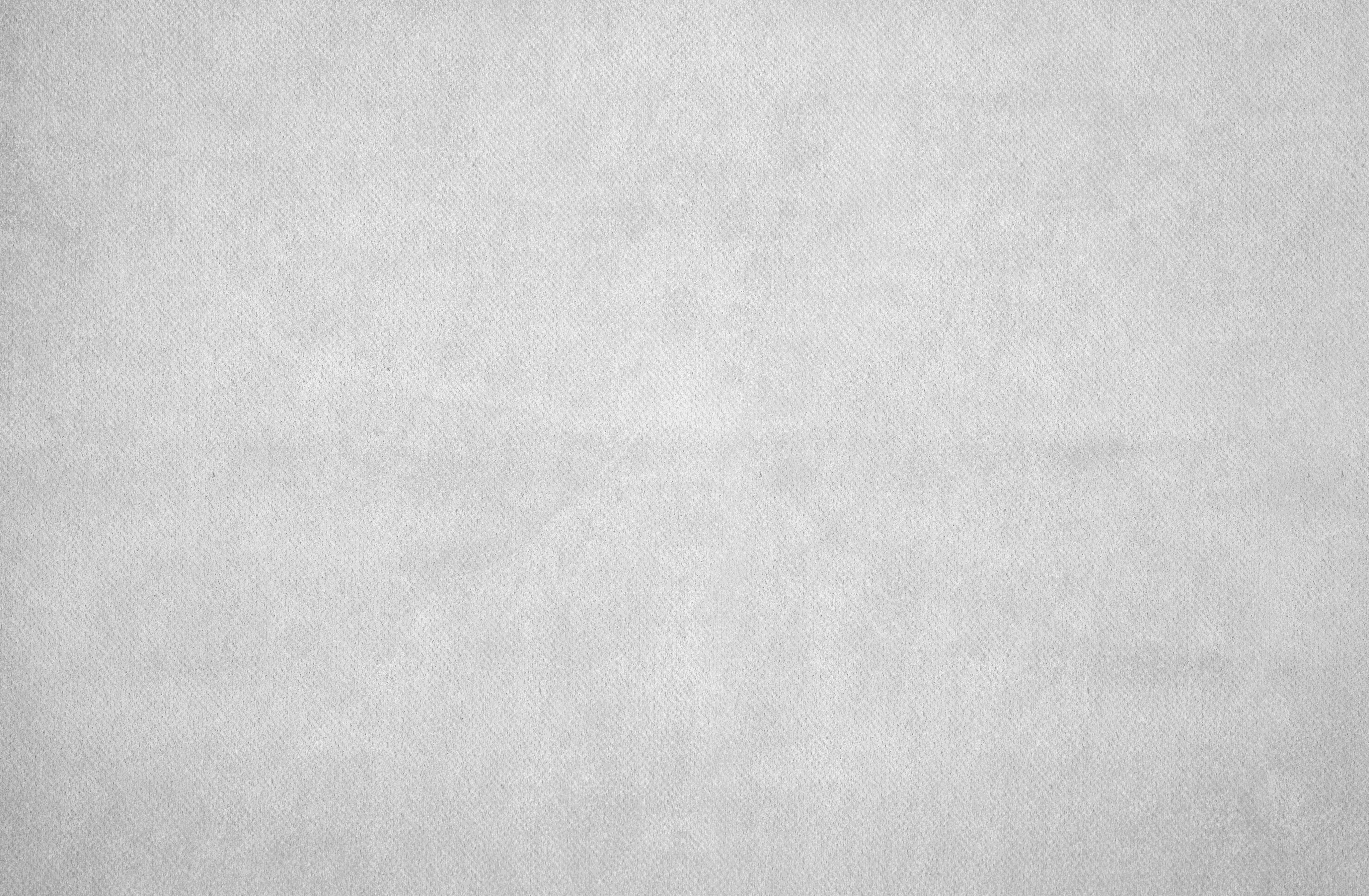 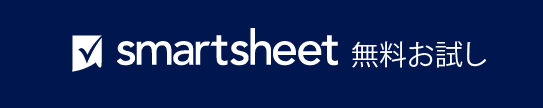 5 年間の戦略的ビジネス計画プレゼンテーション テンプレート サンプル
Positive Charge
5 年間の戦略計画 20XX–20XX
この 5 年間の戦略的ビジネス計画プレゼンテーションでは、業界におけるリーダーシップ、イノベーション、および持続可能性について「Positive Charge」が辿る道筋を定め、財務面の成長、市場ポジショニング、地域社会との関わり、業務面の優位性、戦略的パートナーシップ、および技術革新への対処を目指します。